ПРЕБИЈАЊЕ ПОТРАЖИВАЊА У СТЕЧАЈУ
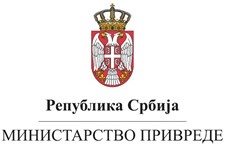 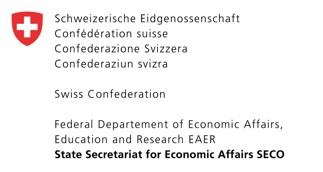 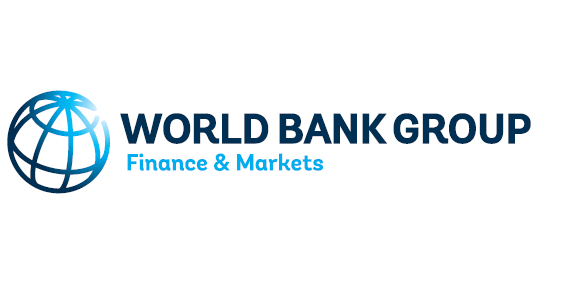 Нормативни оквир:
-Закон о облигационим односима
-Закон о парничном поступку
-Закон о стечају
Пребијање је начин престанка обавеза.
Дужник може пребити дуговање које има према повериоцу са оним што поверилац потражује од њега, ако оба потраживања гласе на новац или друге заменљиве ствари истог рода и исте каквоће и ако су оба доспела.
Пребијање не настаје чим се стекну услови за исто већ је потребно да једна страна изјави другој да врши пребијање.
Изјава о пребијању мора испуњавати опште услове ваљаности (да је дата слободно, јасно, од стране овлашћеног лица...).
После изјаве о пребијању сматра се да је оно настало оног часа када су се стекли услови за то (када су се сусрела).
Дуг се може пребити и са застарелим потраживањем ако оно није било застарело у моменту када су се стекли услови за пребијање (у мометну сусрета).
Ако су услови за пребијање настали по застарелости једног потраживања, пребијање се неће спровести ако је дужник истакао приговор застарелости.
Пребијање се врши по правилима која важе за урачунавање.
Пример:
-Потраживање лица А  према лицу Б од 100 дин доспело је 03.01.2019.г.
-Потраживање лица Б према лицу А од 80 дин доспело је 08.08.2020. г.  док је друго   потраживање од 800 дин доспело 01.09.2020.године.
-Први дан сусрета потраживања је 08.08.2020.године што значи да:
На износ од 100 динара тече законска затезна камата до дана сусрета 08.08.2020.г  затим се пребија (нпр. износ главног дуга+камата =120дин) са износом од 80 динара  те на преостали износ  од 40 дин потраживања лица А даље тече камата до 01.09.2020. године када се остатак главног дуга са каматом на исти пребија са противпотраживањем од 800 динара те сада на остатак потраживања лица Б даље тече камата до наредног сусрета.
Компензациони приговор
    (материјално правни приговор да је потраживање престало пребијањем)
Приговор противтражбине ради пребоја
    (диспозитивна парнична радња којом тужени тражи да суд изврши пребијање својом одлуком).
    Дакле нису синоними!
Приговор (противтражбине) ради пребијања може бити непосредна и евентуална одбрамбена радња.
   -Непосредна када тужени признаје потраживање тужиоца али тражи да се оно пребије.
   -Евентуална када тужени оспорава потраживање тужиоца а приговор истиче за случај да суд захтев тужбе нађе основаним.
Тужени захтев за пребијање може поставити приговором у постојећој парници или противтужбом (побојном).
Приговор је стога несамостална парнична радња упућена суду која се може повући  без пристанка тужиоца као друге стране.
Приговор се може истаћи до закључења главне расправе.
О потраживању стављеном у пребој приговором почиње да тече парница онда када тужилац о истом буде обавештен  што значи да, због литиспенденције, није дозвољено  након тога о истом потраживању водити другу парницу.
Приговором се у пребој може ставити потраживање до висине потраживања из тужбе а за износ преко тога морала би бити поднета противтужба.
Приговор се даје у форми која важи за тужбу.
Компензациона противтужба је самостална диспозитивна парнична радња  и у погледу форме мора испуњавати све услове који се траже за сваку тужбу.
Изрека пресуде садржи одлуку о тужбеном захтеву и потраживању стављеном у пребој односно и  о противтужбеном захтеву  ако је поднета противтужба.
Закон о стечају – чл. 82
     Ако је поверилац пре подношења предлога за покретање стечаја стекао право на пребијање отварањем стечајног поступка то право не губи. Поверилац је дужан да до истека рока за пријаву потраживања суду достави пријаву на целокупан износ и изјаву о пребијању. У супротном губи право на пребијање.
У формалном смислу изјава о  пребијању може бити дата у самој  пријави или посебним поднеском – свакако до истека рока за пријаву потраживања.
Изјава мора садржати све елементе које изјава о пребоју мора да садржи у смислу чл. 336 Закона о облигационим односима    (идентификација потраживања и изјава-захтев за пребој).
Чл.83
Пребијање није допуштено:  1) ако је поверилац потраживање стекао  6 месеци пре подношења предлога за покретање стечаја а знао је или је морао знати да је стечајни дужник неспособан за плаћање или је презадужен и 
ако су се услови за пребијање стекли правним послом или радњом која је подобна побијању.
Након што истекне рок за пријаву потраживања и благовремене пријаве буду достављене управнику управник исте испитује  у смислу чл. 113 ЗОС и изјашњава се о приговору.
Оспоравање потраживања        оспоравање приговора
управник може признати потраживање и прихватити изјаву о пребоју те ће у коначну листу унети потраживање које остане/ако остане/након пребоја.
управник може оспорити пребијање признатог потраживања из разлога прописаних одредбом чл.83 ЗОС.
Ако му се оспори право на пребијање поверилац има право на приговор стечајном судији. О приговору се одлучује закључком. 
 Тужба за утврђење ‘’права на пребијање’’ није допуштена. 
 Поверилац ће у парници коју стечајни дужник покрене ради наплате свог противпотраживања истицати захтев за пребој, те ће се у истој утврдити да ли поднео благовремено изјаву о пребоју и да ли су испуњени услови за исти.
Уколико поверилац успе у парници  по тужби стечајног дужника, пресуда ће бити основ за измену коначне листе.
Тужбом за утврђење оспореног потраживања поверилац може захтевати и да се изврши пребој са потраживањем које стечајни дужник има према њему.
Ако то и не учини не губи право да се о изјави о пребоју, за случај да се потраживање утврди основаним,  одлучи у стечајном поступку.
За правилну одлуку о пребоју неопходно је да стечајни управник  јасно наведе разлоге из којих оспорава пребијање.

Успешно пребијање увек води измени коначне листе.
ХВАЛА НА ПАЖЊИ